Too Many Stink Bugs
Counting and CardinalityOperations and Algebraic ThinkingK-2
Except where otherwise noted, this work developed by Pacific Education Institute (PEI) for the Washington Office of Superintendent of Public Instruction, is available under a Creative Commons Attribution 4.0 License. All logos and trademarks are the property of their respective owners.
Too Many Stink Bugs
Stink Bugs are an Invasive Species. 
They can cause problems by eating important crops and plants.
Scientists like Jennifer Parsons and Emily Grason help monitor different invasive species to make sure our crops, plants and ecosystems stay healthy.
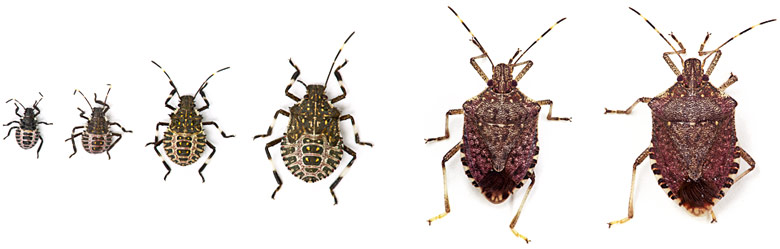 From left to right, four nymphal stages of BMSB (second through fifth instar), adult male, and adult female. Photo by W. Hershberger
Learning Goals
Students will understand how to look closely at images to find patterns that will help them find a solution to a given question.

I know I’ve got it when…
I can find patterns in the problem. For example I can see numbers I know or math strategies I can use.
I can use the patterns to find the answer to our question.
Scientist Need Our Help!
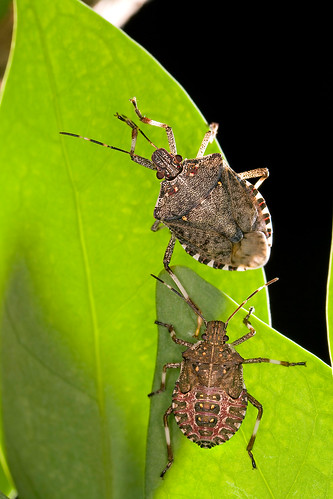 Top
What do you see?
I see ___ stink bugs  at the_________.





How do you know?
I know that ___ and___ make ___.

I know the ___ +___= ____.
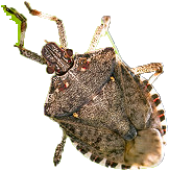 Right
Left
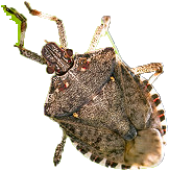 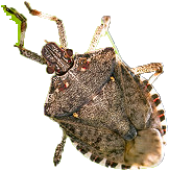 Bottom
Image created using USDA-ARS photo by Stephen Ausmus. https://www.usda.gov/media/blog/2013/09/13/stop-stink-bug-project
Share Your StrategyDiscussion Sentence Frames
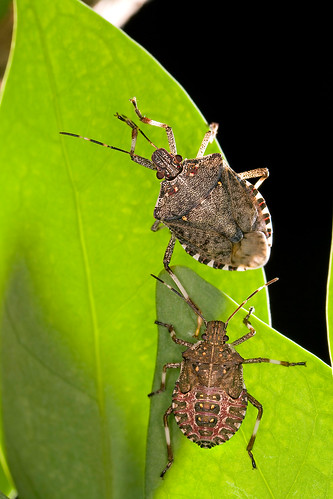 How many stink bugs do you see?

I see ____ stink bugs.

How do you know?

I see ___ stink bugs  at the (top, bottom, left, right).
I know that ___ and___ make ___.
I know the ___ +___= ____.
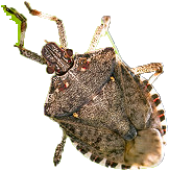 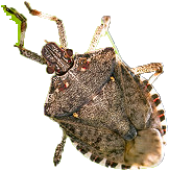 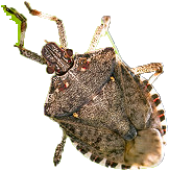 Image created using USDA-ARS photo by Stephen Ausmus. https://www.usda.gov/media/blog/2013/09/13/stop-stink-bug-project
Within 10 Image
Share Your StrategyDiscussion Sentence Frames
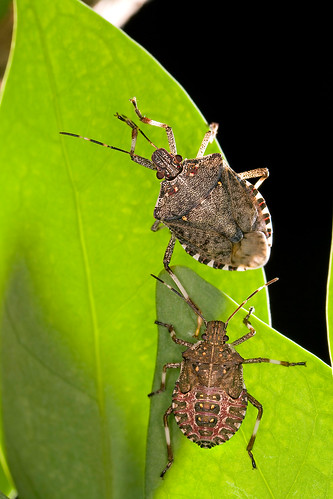 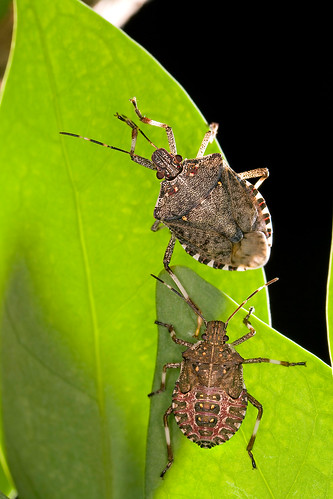 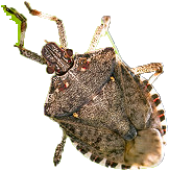 How many stink bugs do you see?

I see ____ stink bugs.

How do you know?

I see ___ stink bugs  at the (top, bottom, left, right).
I know that ___ and___ make ___.
I know the ___ +___= ____.
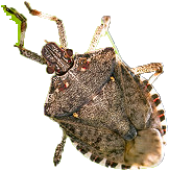 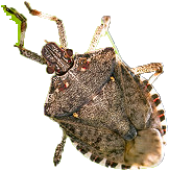 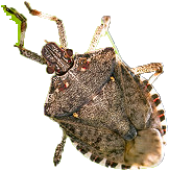 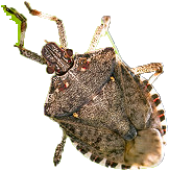 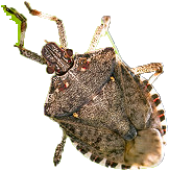 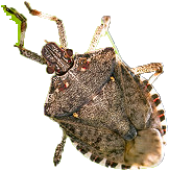 Image created using USDA-ARS photo by Stephen Ausmus. https://www.usda.gov/media/blog/2013/09/13/stop-stink-bug-project
Within 20 Image
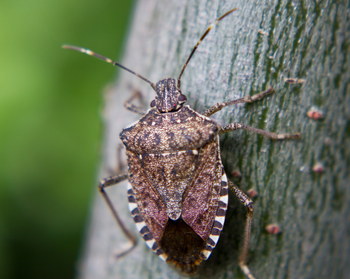 Lesson Resources
Student Strategy Recording Sheets ( within 10) Slide 7
Student Strategy Recording Sheets (within 20) Slide 8
Brown marmorated stink bug Halyomorpha halys (Stål). Photo: iStock.
__________________________   Strategy
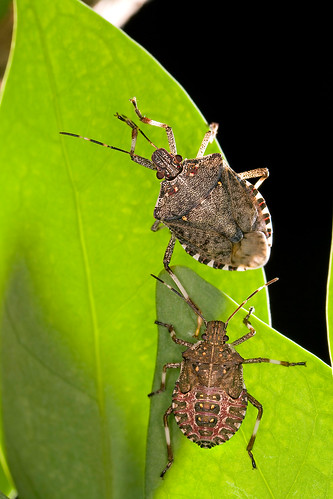 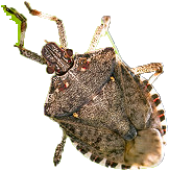 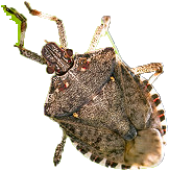 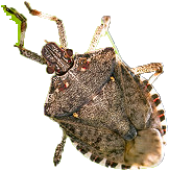 __________________________   Strategy
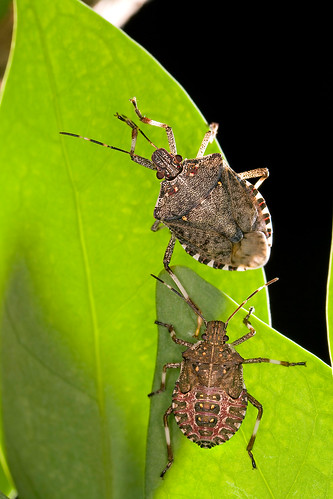 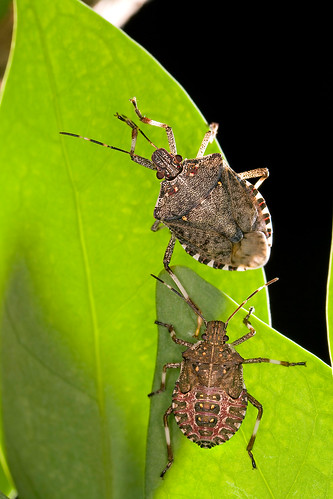 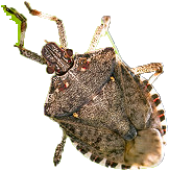 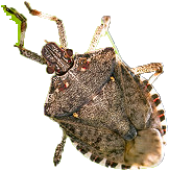 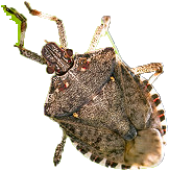 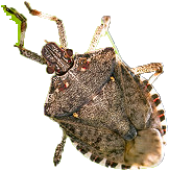 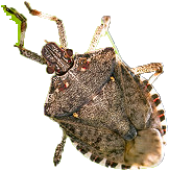 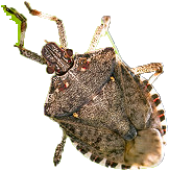 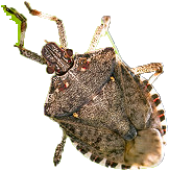